Приготовление киселей и компотовМуратова Т.А.читель технологии г. Саратов
Тема урока:. Кисель и компот из ягод.
Чем полезен компот и кисель? 

Все компоты и кисели очень полезны для здоровья. Однако, при определенных состояниях и заболеваниях более полезен тот или иной вид напитка. 
Абрикосовый компот и кисель особенно полезен при заболеваниях сердца, почек и печени, не годится при заболеваниях желудка. 
Грушевый компот и кисель полезен при желудочных, сердечных, почечных, инфекционных заболеваниях и нервно-психических расстройствах.
Сливовый компот и кисель улучшает работу почек и печени, действует расслабляющее на гладкую мускулатуру, регулирует работу желудка, полезен для больных анемией, атеросклерозом сосудов, ревматизмом, подагрой. 
Айвовый компот и кисель содержит танины (способные связывать токсины и выводить соли ртути и свинца) и пектины, обладает противовоспалительными и закрепляющими свойствами, полезен при кишечных заболеваниях, анемии и туберкулезе.
Малиновый компот и кисель богат витамином С, поэтому особенно полезен при простуде, ангине, любой вирусной инфекции и высокой температуре.
Виноградный компот и кисель обладает ярко выраженным мочегонным действием и поэтому полезен при любых желудочных и почечных заболеваниях.
Повесть временных лет
Компоты стали широко распространены в России в XVIII веке. Овсяные, ржаные, пшеничные кисели относятся к древнейшим русским кушаньям. Им более 1000 лет.
История о том, как кисель спас город, занесена в древнейшую русскую летопись «Повесть временных лет», составленную Нестором:
«X век на Руси выдался тяжелым: шла великая беспрерывная война с кочевыми племенами, которые совершали постоянные набеги на русские земли. Однажды печенеги осадили Белгород. Долго длилась осада, и начался в городе сильный голод. Тогда собралось народное вече, и порешили горожане: лучше сдаться печенегам, чем всем умирать с голода. Но сказал один старец: „Не сдавайтесь еще три дня и сделайте то, что я вам велю“. Велел старец собрать со всего города остатки овса, пшеницы и отрубей, приготовить из них цеж (кисельный раствор) для варки киселя, да поискать меду и сделать из него пресладкую сыту (медовый взвар, разварной мед на воде). Затем приказал выкопать два колодца и поставить в них кадушки вровень с землей. В первую кадушку налили кисельный раствор, а во вторую медовый напиток. На другой день пригласили горожане нескольких печенегов и привели их к колодцам. Почерпнули ведром из первого колодца, сварили кисель, стали его есть сами, да запивать медовым напитком из второго колодца и угощать печенегов. Подивились те и решили, что кормит русских сама земля. Вернувшись, поведали печенеги своим князьям, все что было, те сняли осаду и пошли от города восвояси.»
Фруктовые и ягодные сладкие кисели появились у нас сравнительно недавно, в начале XIX в., вслед за распространением картофеля и началом производства крахмала.
Соберем ягоду.
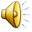 Состав продуктов
КОМПОТ
КИСЕЛЬ
Вода 7стаканов
Вода – 7 стаканов
Клюква – 250г
Клюква – 250г
Сахар – 8 ст.л.
Сахар  - 8 ст.л.
Крахмал – 3 ст.л.
Техника безопасности
При работе с горячей посудой и жидкостью
Наполняя кастрюлю жидкостью, не доливая до края.
Когда жидкость закипит уменьшите нагрев.
Снимать горячую посуду с плиты прихватками.
При работе с электроплитой.
Включать и выключать электроприбор сухими руками.
 Перед включением проверь шнур.
Приготовление киселя
Клюкву перебрать, измельчить при помощи блендера или при помощи толкушки.
Залить клюкву 5 стаканами холодной воды.
Поставить на огонь, довести до кипения и процедить.
Опять поставить на огонь, добавить сахар и довести до кипения.
В половине стакана воды развести крахмал и аккуратно маленькой струечкой вылить крахмал в кипящий клюквенный отвар.
При необходимости добавить еще немного воды.
Готовый кисель разлить в чашки, сверху посыпать сахарным песком, чтобы не образовалась пленка, и охладить.
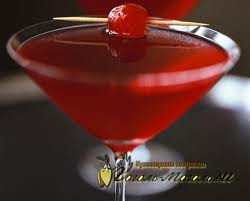 Приготовление компота из клюквы
Для начала необходимо ягоды хорошо промыть и очистить их от веточек, листиков и другого мусора.
Размять их при помощи скалки или рук.
В кипящую воду добавить сахар и размешать.
Добавляем получившуюся кашицу из ягод и хорошо размешиваем.
Выключаем, чтобы не переварить драгоценные витамины и отставляем кастрюлю в сторону.
По желанию, в компот из клюквы можно добавить яблоки, цедру лимона, ванильный сахар, мед. Обратите внимание, что мед лучше добавлять в слегка охлажденный напиток, чтобы он не утратил свои целебные свойства под воздействием высоких температур.
Процедить компот через мелкое ситечко или через марлю.

Компот из клюквы готов! Его можно пить как в горячем, так и в охлажденном виде. Этот потрясающий напиток делают не только из свежей, но и из замороженной ягоды. Это один из рецептов, который убедительно доказывает, что полезное может быть вкусным
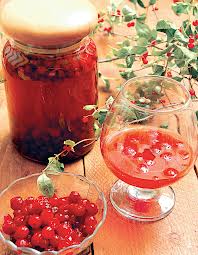